Cosc 5/4730
RecyclerView
And more.
RecyclerView
a more advanced and flexible version of ListView. 
This widget is a container for displaying large data sets that can be scrolled very efficiently by maintaining a limited number of views.
Provides built
Layout manages for positions
default animations for common item operations, such as removal or addition of items

https://developer.android.com/training/material/lists-cards.html
RecyclerView (2)
Like the listview, uses an adapter


We normally use a cardview as the default layout for each item in the list.
Similar to a fragment.
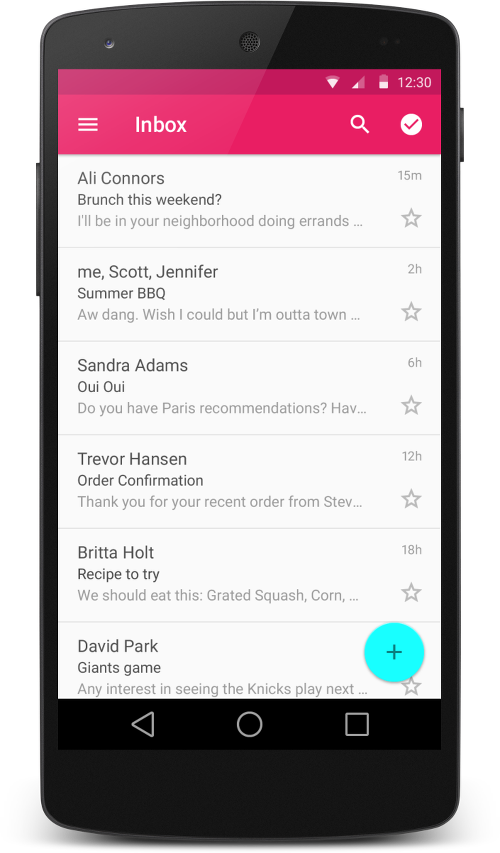 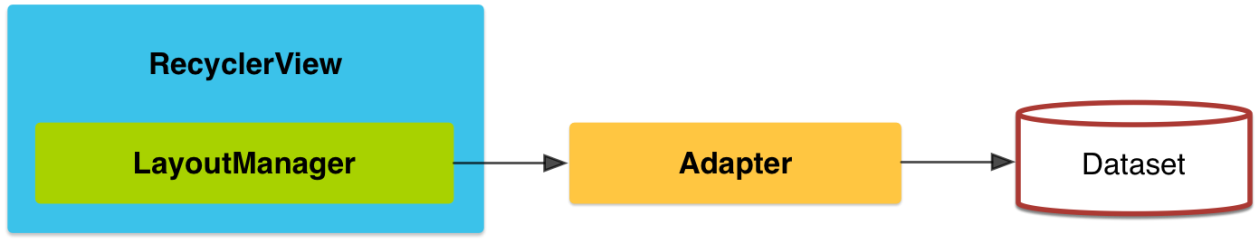 CardView
extends the FrameLayout class and lets you show information inside cards that have a consistent look across the platform. 
CardView widgets can have shadows and rounded corners.
Android 5.0+ (API 21+) use card_view:cardElevation attribute.

CardView is not required with the recyclerView.  They are just commonly used together.
Including
You need to include the them in the dependencies (build.gradle module)
 implementation 'androidx.recyclerview:recyclerview:1.2.1'
 implementation 'androidx.cardview:cardview:1.0.0'
RecyclerView
Add the following to your layout
<androidx.recyclerview.widget.RecyclerView
        android:id="@+id/list"
        android:scrollbars="vertical"
        android:layout_width="match_parent"
        android:layout_height="match_parent"/>
In your activity use the following code, (very similar to a listview)
binding.list.setLayoutManager(new LinearLayoutManager(this));
binding.list.setItemAnimator(new DefaultItemAnimator());
setup the adapter, which is myAdapter, see the next slide for code.
There is no simple adapter version, you need to extend it.
mAdapter = new myAdapter(values, R.layout.my_row, this);
binding.list.setAdapter(mAdapter);
Recyclerview.Adapter
public class myAdapter extends RecyclerView.Adapter<myAdapter.ViewHolder> {    private List<String> myList;    private int rowLayout;    private Context mContext;    //constructor    public myAdapter(List<String> myList, int rowLayout, Context context) {        this.myList = myList;        this.rowLayout = rowLayout;        this.mContext = context;    }    // Create new views (invoked by the layout manager)    @Override    public ViewHolder onCreateViewHolder(ViewGroup viewGroup, int i) {        MyRowBinding v = MyRowBinding.inflate(LayoutInflater.from(mContext), viewGroup, false);        return new ViewHolder(v);    }    // Return the size of your dataset (invoked by the layout manager)    @Override    public int getItemCount() {        return myList == null ? 0 : myList.size();    }
The important ViewHolder is on the
Next slide. 

And OnBindingViewHolder after that
Recyclerview.Adapter (2)
//viewbinding provides the references now.public static class ViewHolder extends RecyclerView.ViewHolder {    public MyRowBinding viewBinding;    public ViewHolder(MyRowBinding viewBinding) {        super(viewBinding.getRoot());        this.viewBinding = viewBinding;    }}
My_row.xml and cardView
<?xml version="1.0" encoding="utf-8"?>
<androidx.cardview.widget.CardView xmlns:android="http://schemas.android.com/apk/res/android"
    xmlns:card_view="http://schemas.android.com/apk/res-auto"
    android:layout_width="match_parent"
    android:layout_height="match_parent"
    android:layout_margin="5dp"
    card_view:cardCornerRadius="5dp“
   card_view:cardElevation="5dp"
    >
    <RelativeLayout
        android:layout_width="match_parent"
        android:layout_height="match_parent">

        <ImageView
            android:id="@+id/picture"
            android:layout_width="match_parent"
            android:layout_height="100dp"
            android:scaleType="centerCrop"
            android:tint="@color/photo_tint"
            android:layout_centerInParent="true"
            />
<TextView
            android:id="@+id/Name"
            android:gravity="center"
            android:background="?android:selectableItemBackground"
            android:focusable="true"
            android:clickable="true"
            android:layout_width="match_parent"
            android:layout_height="100dp"
            android:textSize="24sp"
            android:layout_centerInParent="true"
            android:textColor="@android:color/white"
            />

    </RelativeLayout>
</androidx.cardview.widget.CardView>
Note, while I'm using a cardview, you don't have too.  It's just recommended by google.
Recyclerview.Adapter (3)
This method is where we set the data into the viewholder declared before.
@Overridepublic void onBindViewHolder(ViewHolder viewHolder, int i) {    String entry = myList.get(i);    viewHolder.viewBinding.Name.setText(entry);    viewHolder.viewBinding.Name.setOnClickListener(new View.OnClickListener() {        @Override        public void onClick(View v) {            TextView tv = (TextView) v;            Toast.makeText(mContext, tv.getText(), Toast.LENGTH_SHORT).show();        }    });    viewHolder.viewBinding.picture.setImageResource(R.drawable.phone);}
Looking like
Addition info
RecyclerView
addOnItemTouchListener(RecyclerView.OnItemTouchListener listener) 
Add an RecyclerView.OnItemTouchListener to intercept touch events before they are dispatched to child views or this view's standard scrolling behavior. 
Demos:
RecyclerViewDemo is the code should here
RecyclerViewDemo2 uses the phonelist from the listview examples.
RecyclerViewDemo3 recreates all the listview demos with a recyclerview.  Most do not use a cardview, but instead use the same layout as the original examples.
Refresh and swipes.
Swipes down from the top allows a refresh
Swipe left or right can trigger other actions
In the case, swipe right deletes an item.
Swipe Down/refresh
Uses the SwipeRefreshLayout wrapped around the recyclerview.
<androidx.swiperefreshlayout.widget.SwipeRefreshLayout
 android:id="@+id/activity_main_swipe_refresh_layout"
	… >

    <androidx.recyclerview.widget.RecyclerView
        android:id="@+id/list“
	…
    />

</androidx.swiperefreshlayout.widget.SwipeRefreshLayout>
Swipe Down/refresh (2)
Java code, then setups a listener for it.
And optionally set colors for the refresh loop.
setup some colors for the refresh circle.  Optional.
binding.mSwipeRefreshLayout.setColorSchemeResources(R.color.orange, R.color.green, R.color.blue);
now setup the swiperefrestlayout listener where the main work is done.
binding.mSwipeRefreshLayout.setOnRefreshListener(new SwipeRefreshLayout.OnRefreshListener() {
            @Override
            public void onRefresh() {
Do/Call refresh code here
     }
});
When the refresh is done, make this call to turn off the refresh UI.
 binding.mSwipeRefreshLayout.setRefreshing(false);
Swipe left/right code.
No changes to the xml are necessary.  
Uses the ItemTouchHelper callbacks 

First setup a simplecallback (next slide)
Then attach the recyclerview to it.
ItemTouchHelper itemTouchHelper = new ItemTouchHelper(simpleItemTouchCallback);
itemTouchHelper.attachToRecyclerView(binding.mRecyclerView);
ItemTouchHelper.SimpleCallback
Create the callback
ItemTouchHelper.SimpleCallback simpleItemTouchCallback = new ItemTouchHelper.SimpleCallback(0, ItemTouchHelper.RIGHT) {
For both Left and right use: ItemTouchHelper.RIGHT |ItemTouchHelper.LEFT
            @Override
            public boolean onMove(RecyclerView recyclerView, RecyclerView.ViewHolder viewHolder, RecyclerView.ViewHolder target) {
                //likely allows to for animations?  or moving items in the view I think.
                return false;
            }

            @Override
            public void onSwiped(RecyclerView.ViewHolder viewHolder, int direction) {
	if (direction == ItemTouchHelper.RIGHT) {
		//Now remove the item from the list (likely in the adapter)
	int item =  viewHolder.getAdapterPosition(); //Which item it is in the list.
		// don’t forget notifyDataSetChanged(); in the adapter as well.
		//you can combine this with a snackbar as simple, Do you really want to delete this.
	}
            }
        };
Demo code
To see all the demo code for the swipes
See the RecyclerViewSwipeRefresh example
References
http://treyrobinson.net/blog/android-l-tutorials-part-3-recyclerview-and-cardview/ 
https://developer.android.com/training/material/lists-cards.html 
https://github.com/shamanland/floating-action-button 
http://stackoverflow.com/questions/24459352/how-can-i-add-the-new-floating-action-button-between-two-widgets-layouts 
https://www.bignerdranch.com/blog/implementing-swipe-to-refresh/ 
https://medium.com/@ipaulpro/drag-and-swipe-with-recyclerview-b9456d2b1aaf
References
https://developer.android.com/training/material/theme.html 
https://chris.banes.me/2014/10/17/appcompat-v21/
https://github.com/shamanland/floating-action-button 
http://stackoverflow.com/questions/24459352/how-can-i-add-the-new-floating-action-button-between-two-widgets-layouts 
http://treyrobinson.net/blog/android-l-tutorials-part-3-recyclerview-and-cardview/ 
https://developer.android.com/training/material/lists-cards.html
Q
A
&